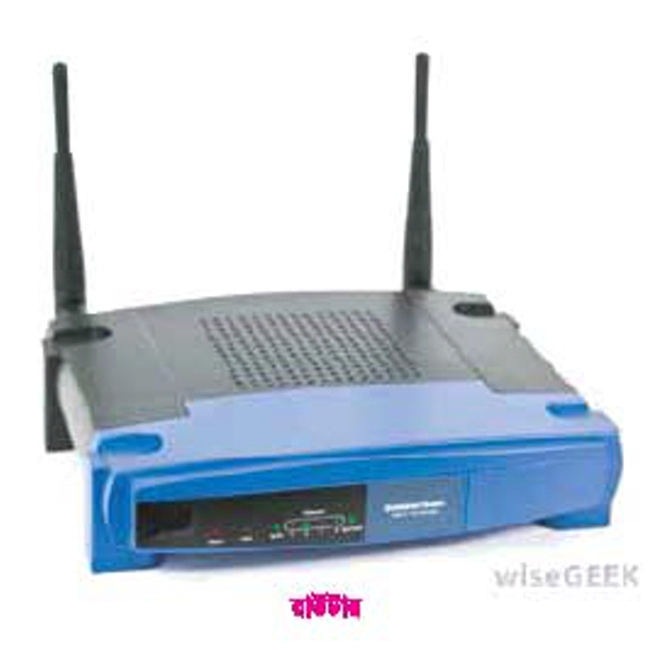 স্বাগতম
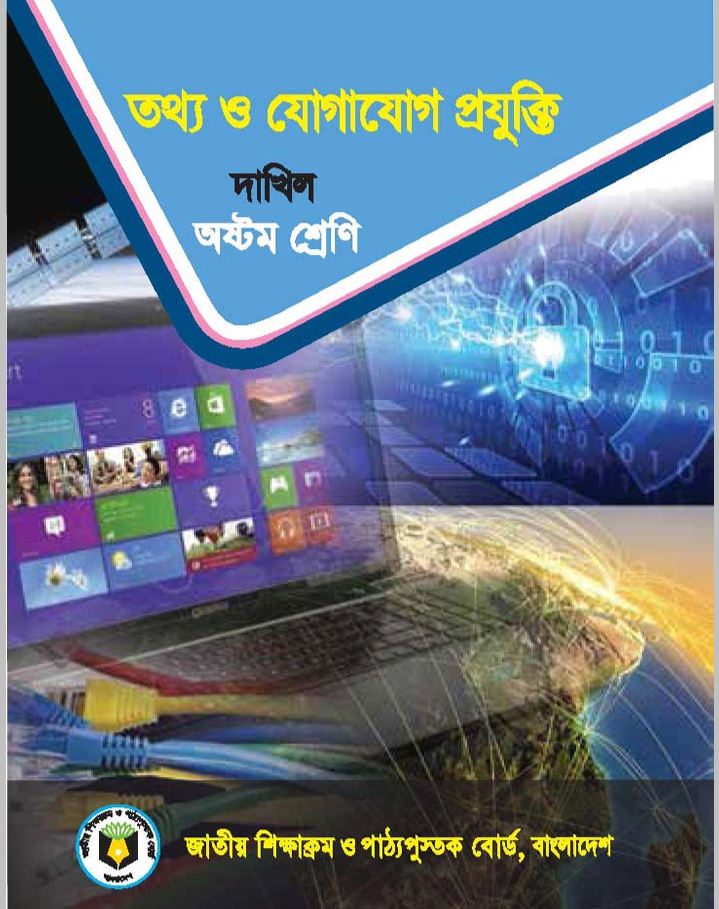 মোঃ আসিফুর রহমান
সহকারী শিক্ষক
হায়দরিয়া দাখিল মাদ্রাসা
দিরাই সুনামগঞ্জ
মোবাইল নম্বরঃ ০১৭৪০১৬৫৬৫৬
Email:
 asifurrahman732@gmail.com
শ্রেণিঃ অষ্টম
বিষয়ঃ তথ্য ও যোগাযোগ প্রযুক্তি
অধায়ঃ দ্বিতীয়
 (নেটওয়ার্ক- সংশ্লিষ্ট যন্ত্রপাতি)
পাঠঃ ১২, ১৩
ছবিটি লক্ষ্য কর
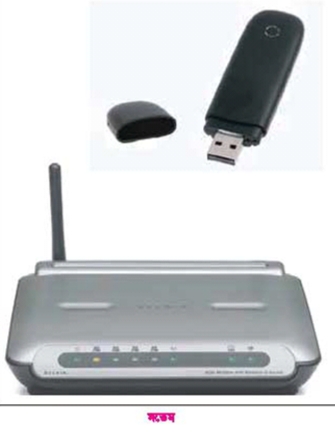 কি দেখা যাচ্ছে?
এটি হলো মডেম। নেটওয়ার্কের সাথে যুক্ত থাকার জন্য মোডেম হলো অন্যতমগুরুত্ব পূর্ণ  যন্ত্রপাতি
আজকের পাঠ
নেটওয়ার্ক – সংশ্লেষ্ট যন্ত্রপাতির পরিচিতি।
শিখনফল
এই পাঠ শেষে শিক্ষার্থীরা
১। নেটওয়ার্ক সংশ্লিষ্ট যন্ত্রপাতির পরিচিতি বর্ণনা করেতে পারবে।
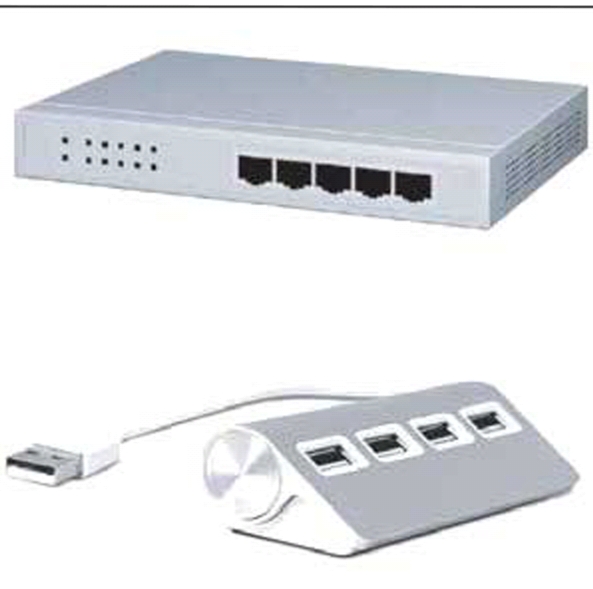 হাব ও ইউএসবি হাব
নেটওয়ার্ক-সংস্লিষ্ট যন্ত্রপাতি
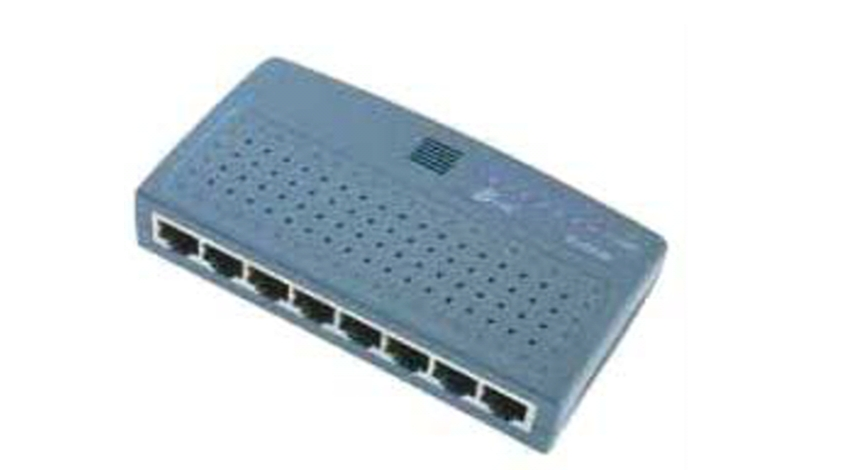 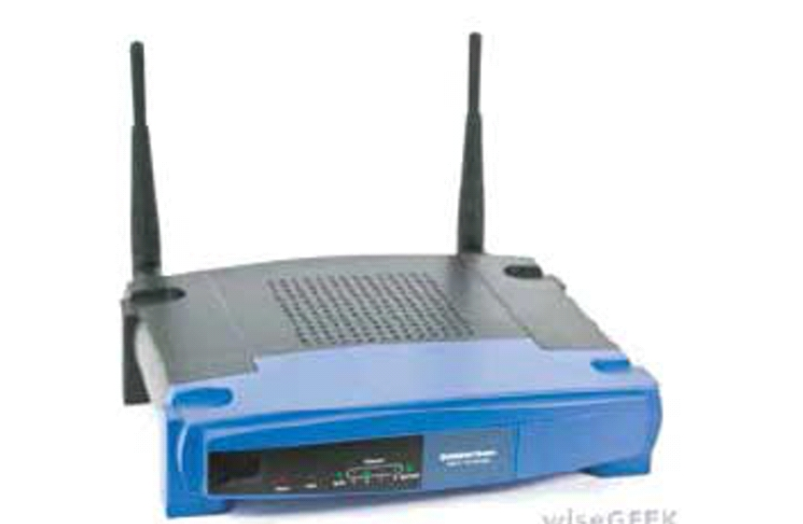 সুইচ
রাউটার
নেটওয়ার্ক-সংস্লিষ্ট যন্ত্রপাতি
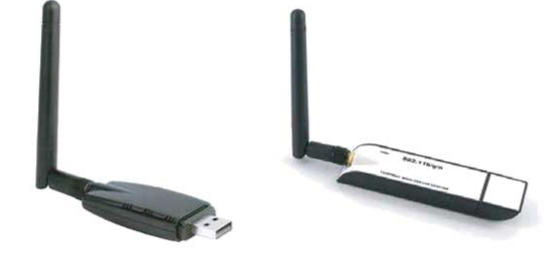 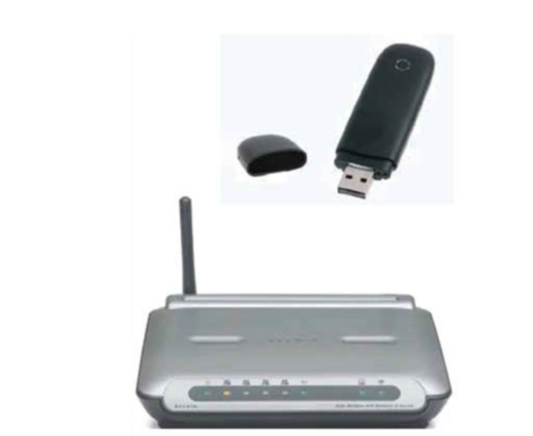 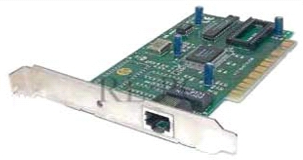 তার যুক্ত ল্যান্ড কার্ড
তার বিহীন ল্যান্ড কার্ড
মডেম
একক কাজ
১/ কয়েকটি নেটওয়ার্ক সংশ্লেষ্ট যন্ত্র পাতির নাম লেখ?
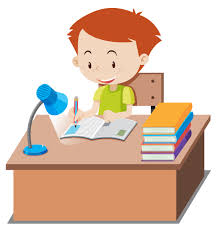 বাড়ির কাজ
রাউটার এর কার্য প্রণালী ব্যাখ্যা করে আনবে।
ধন্যবাদ